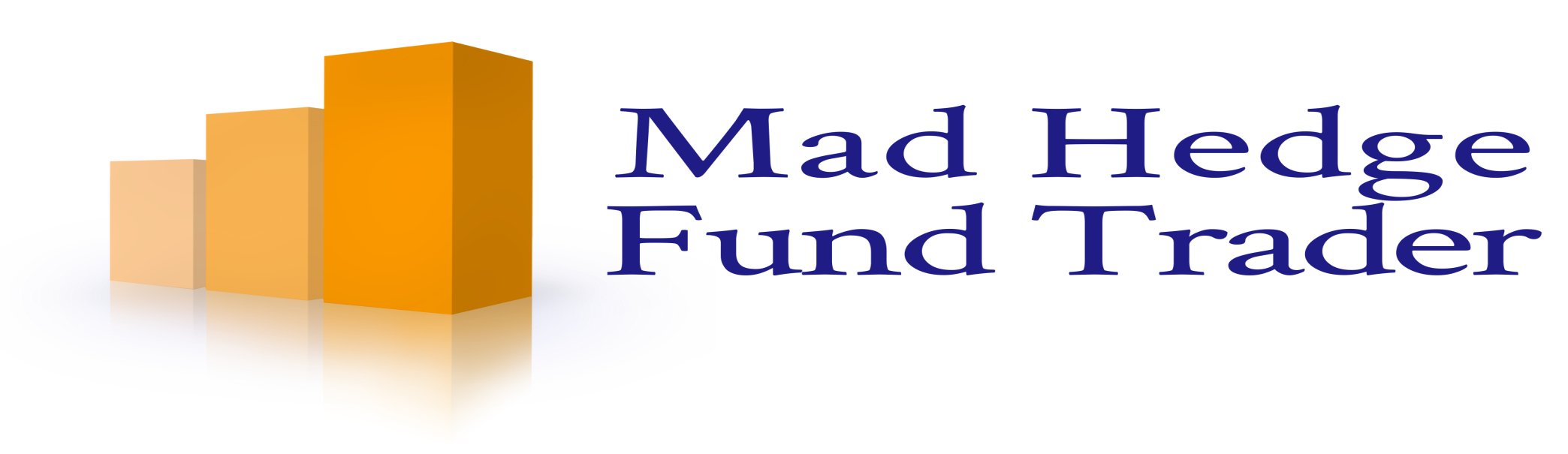 Mad Day Trader
Bill Davis
Webinar – June 15, 2016
Indexes
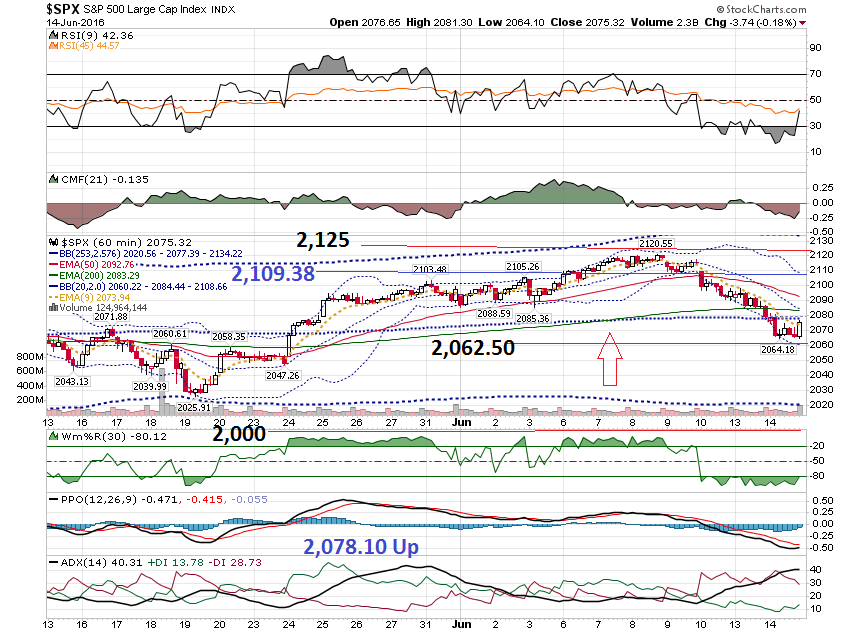 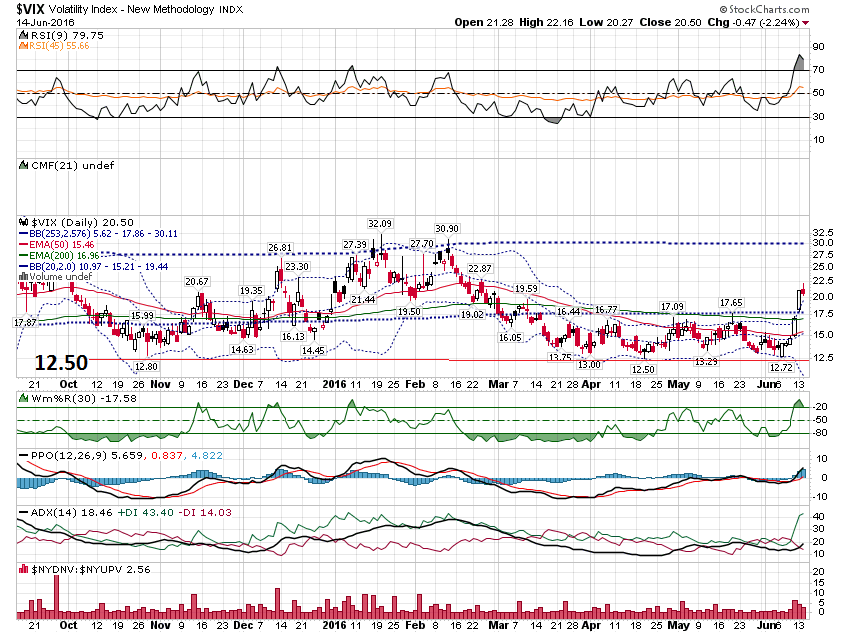 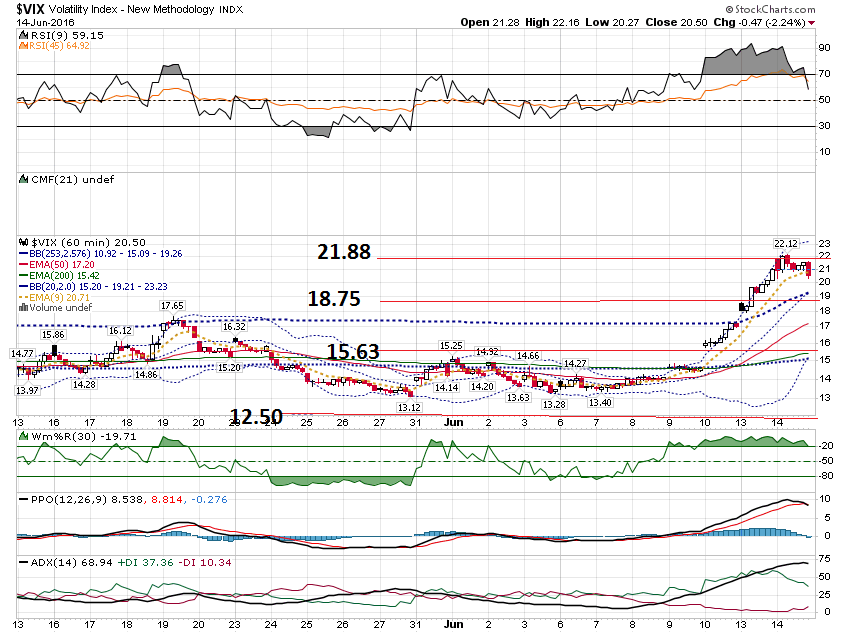 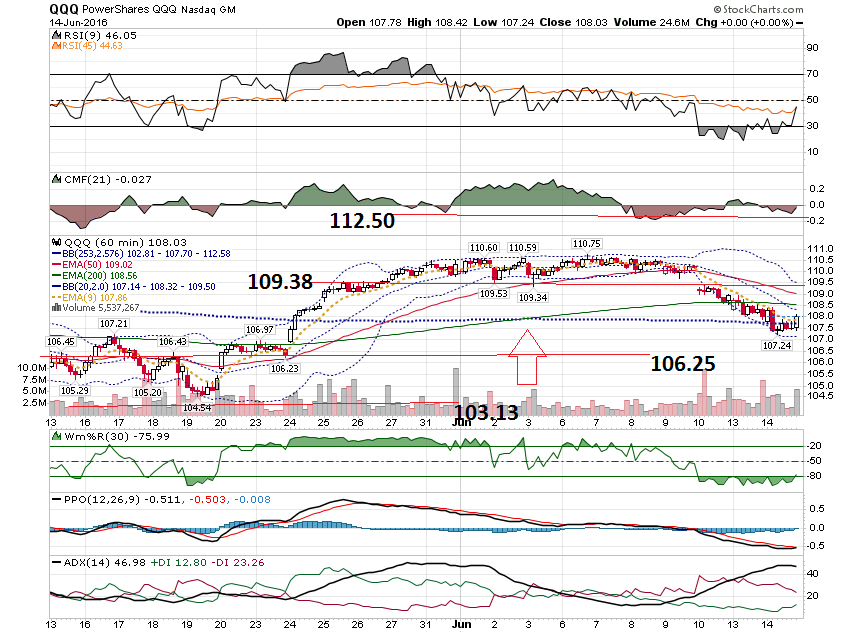 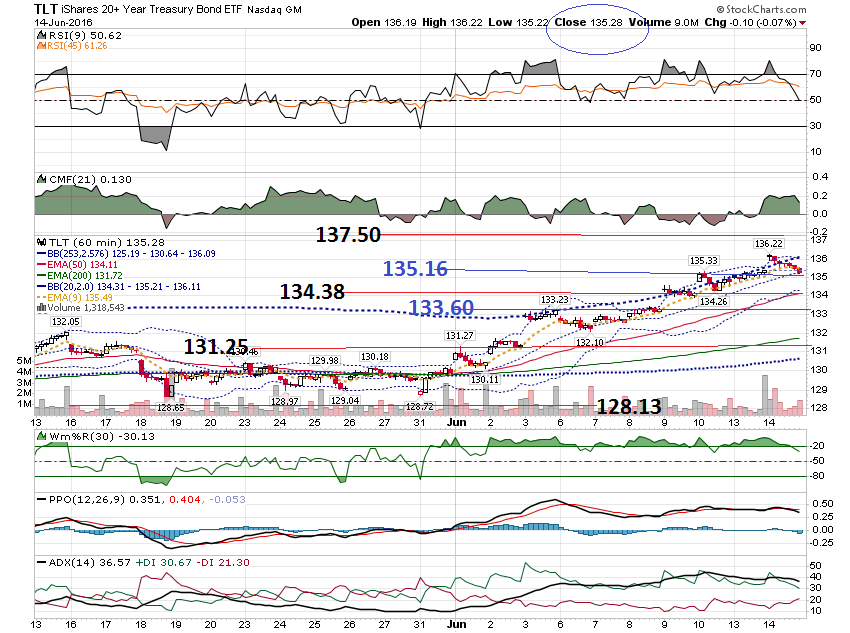 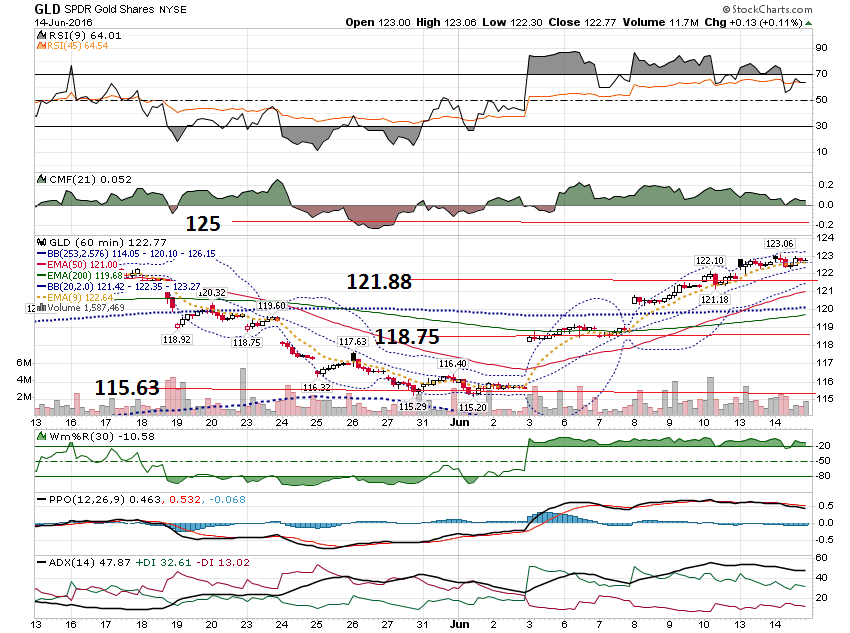 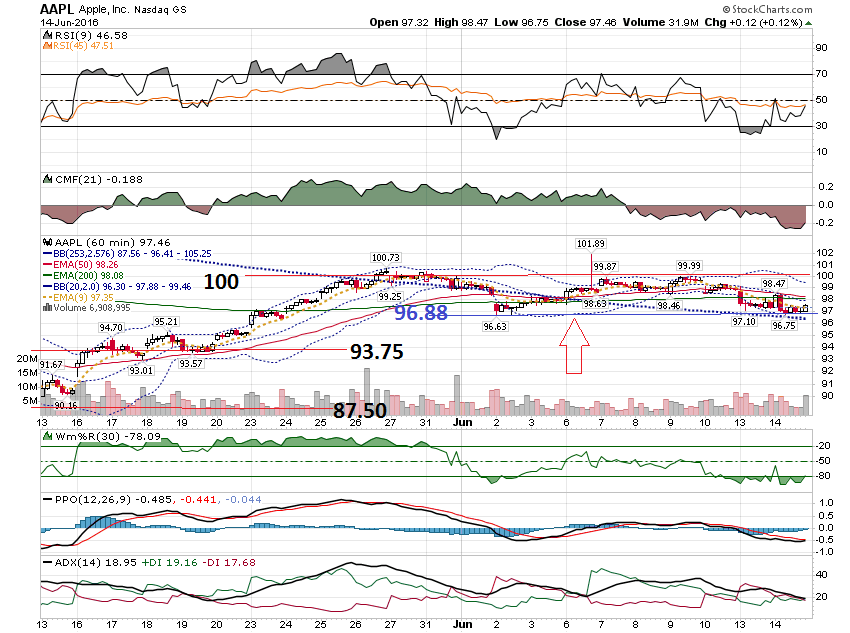 Oil
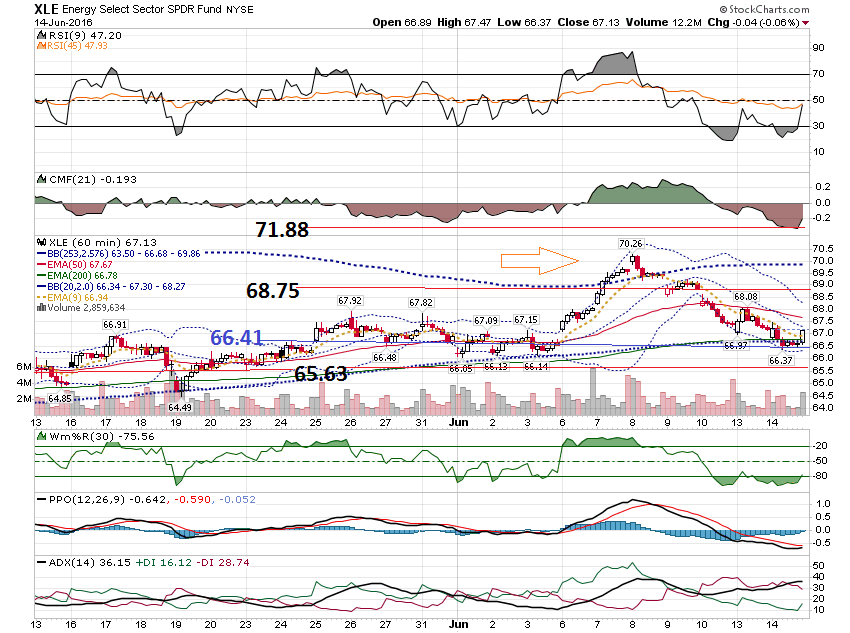 Finding a MajorBottom
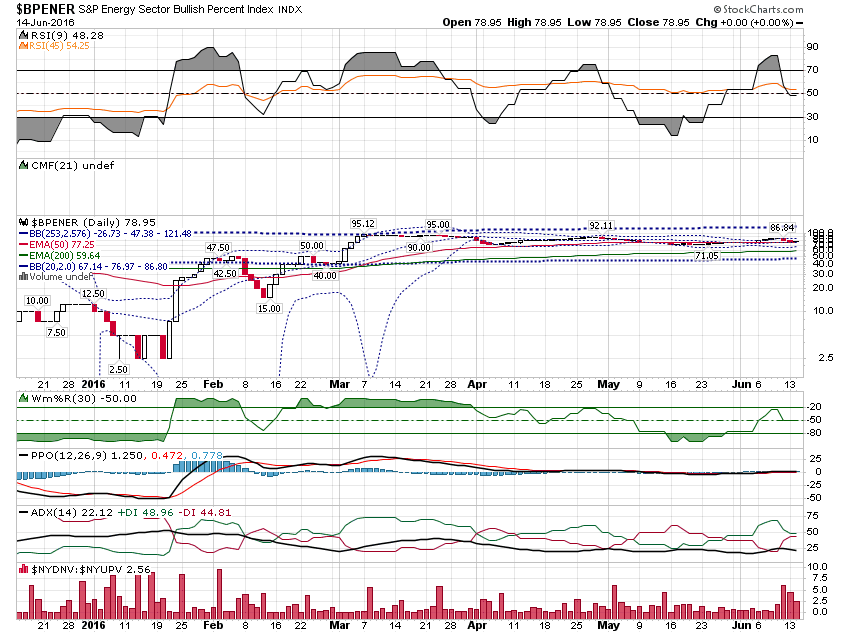 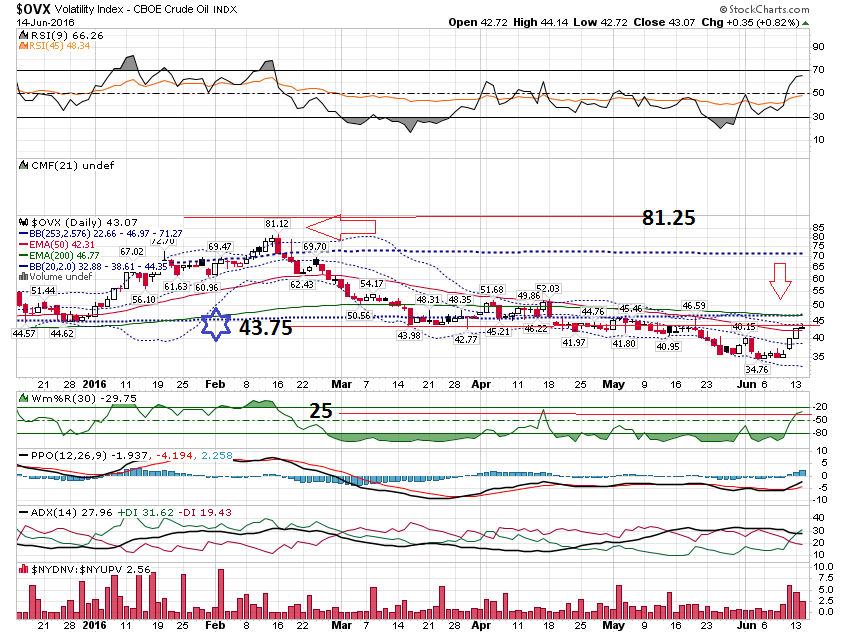 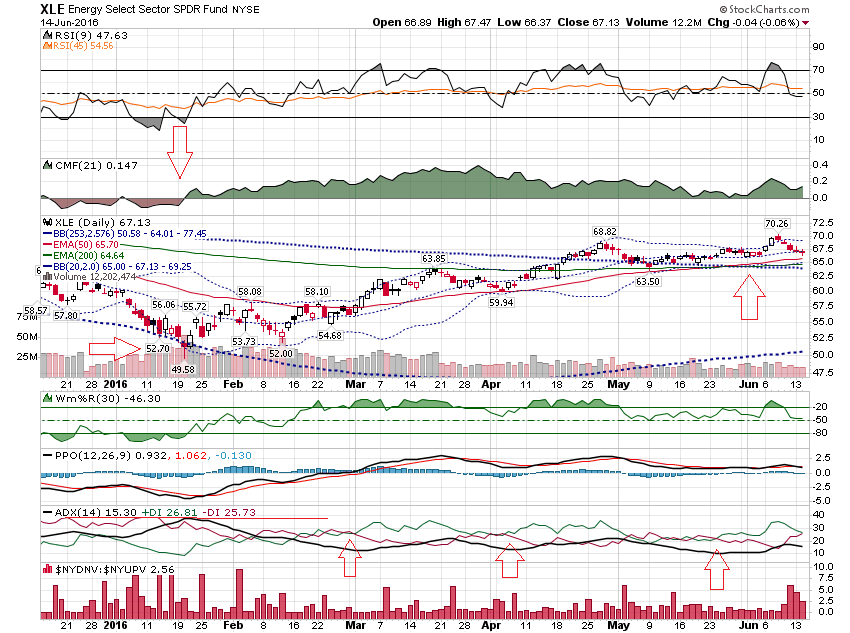 Intra Day Price ActionTuesday June 13, 2016
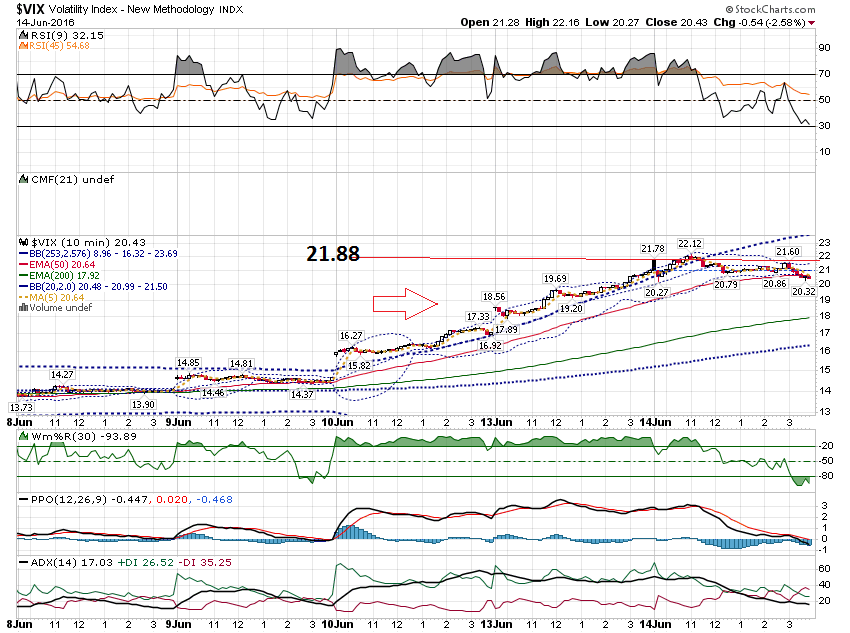 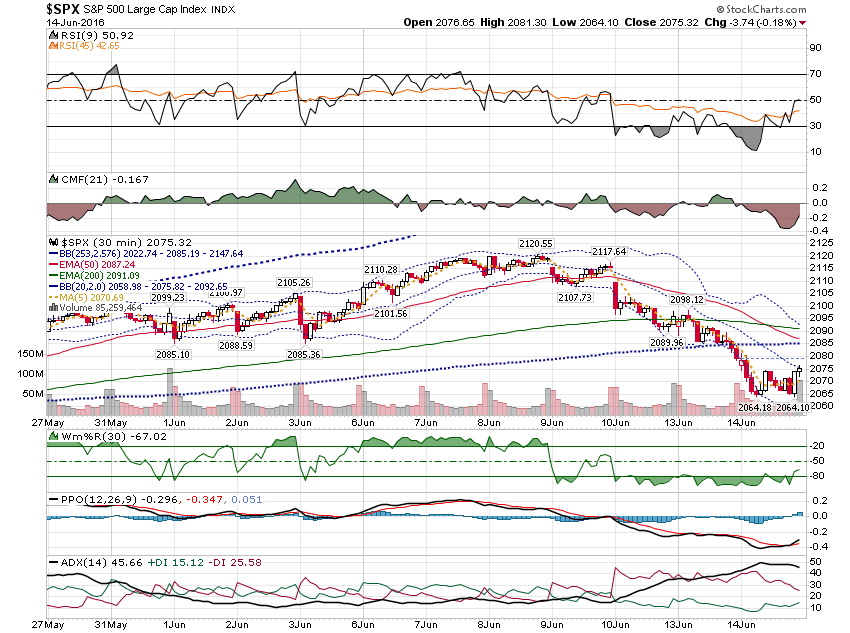 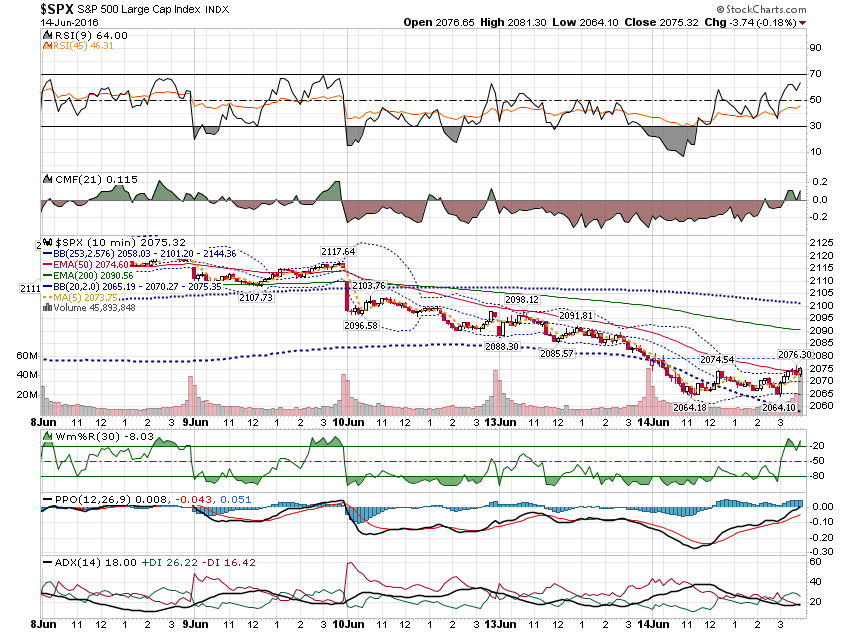 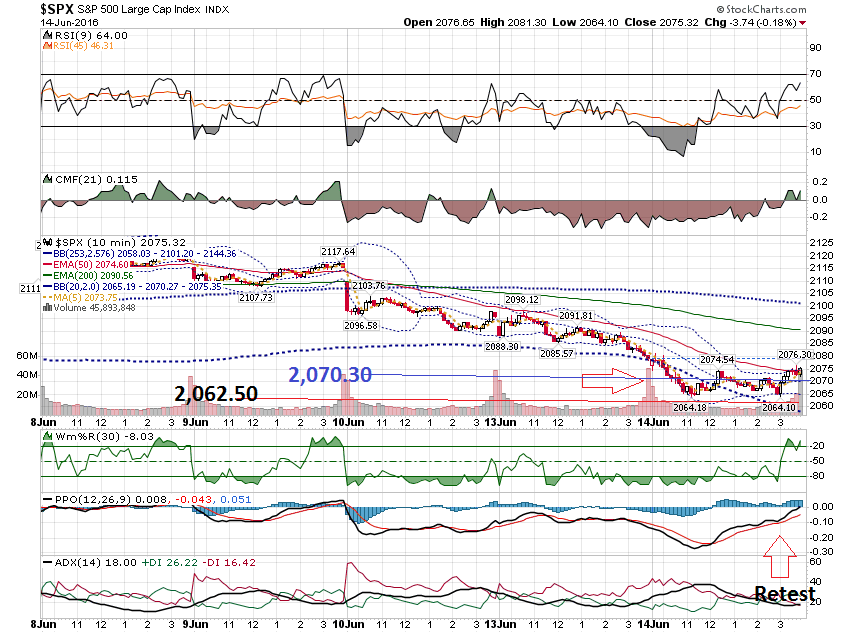 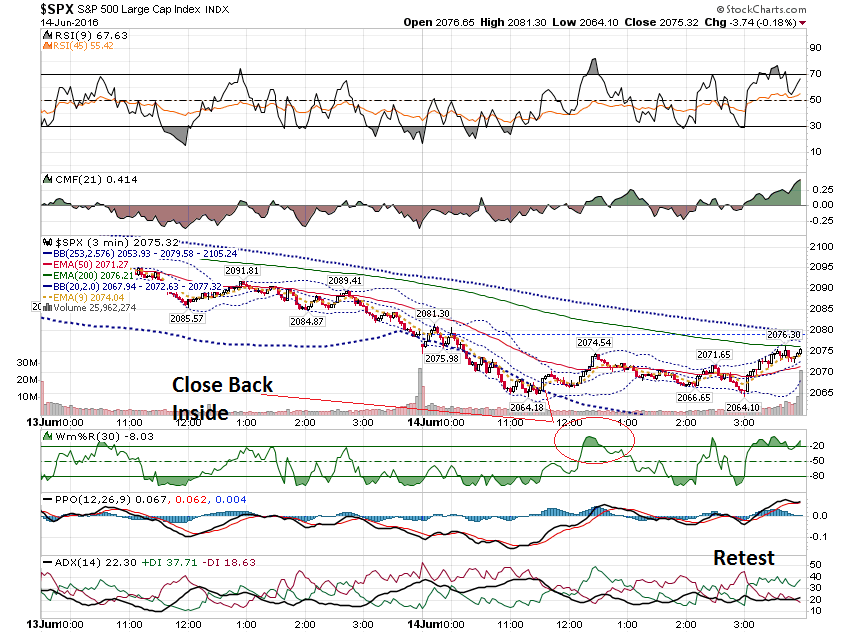 Lower Band
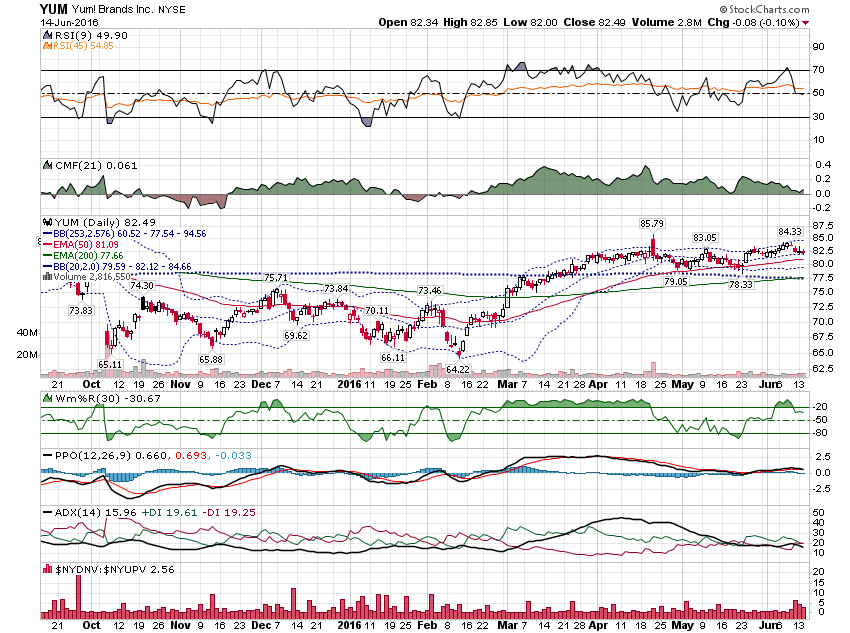 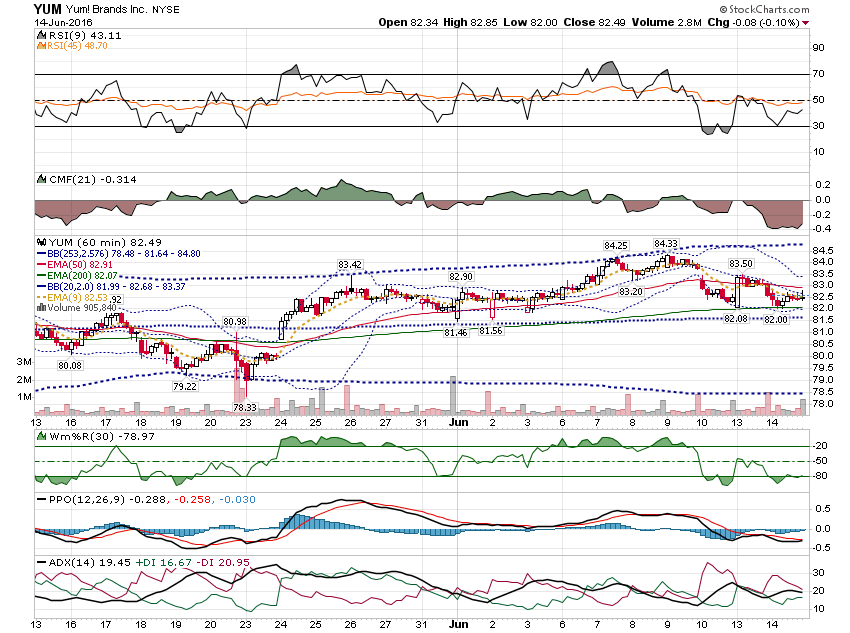 Thanks for watching!Bill DavisMad Day TraderJune 15, 2016 davismdt@gmail.com